Entrenamiento en pruebas objetivas
Estilística y Lexicología
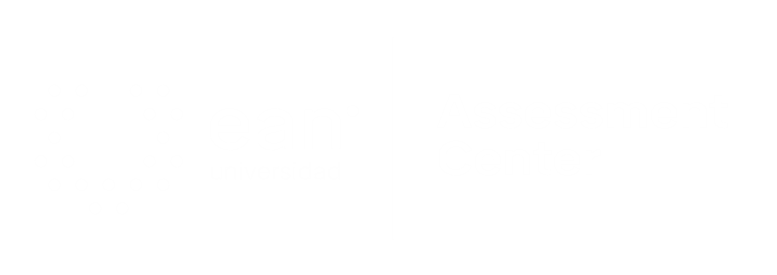 Apreciados docente y estudiantes
El siguiente entrenamiento está diseñado para que puedan familiarizarse con la estructura y funcionamiento de las pruebas objetivas. Con este documento ustedes tendrán la posibilidad de conocer en detalle los principales componentes de los ítems que conforman la prueba objetiva.

Este entrenamiento ha sido construido con información equivalente a la que se encuentra en las pruebas reales, por lo que se espera que los estudiantes obtengan herramientas esenciales para su apropiado desempeño en las pruebas.

¡Bienvenidos!
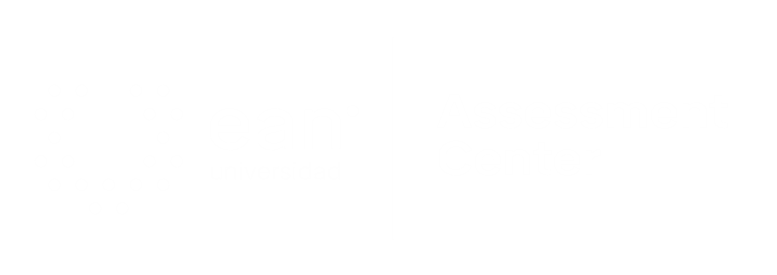 Comencemos…
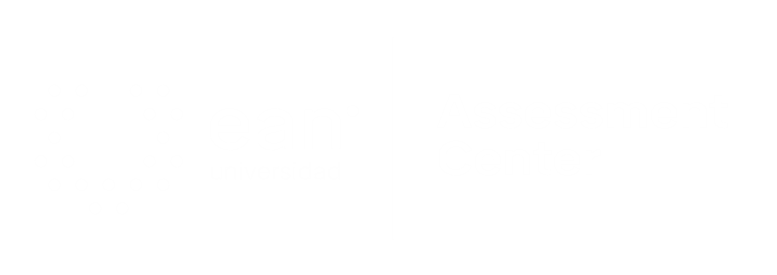 1. Caso o situación problémica
Analice la siguiente palabra y su definición: 

Porrazo

1. m. Golpe que se da con la porra o con otro instrumento.
2. m. Golpe que se recibe por una caída, o por topar con un cuerpo duro.
3. m. Ec. y Hond. porrada (‖ conjunto abundante de cosas).

cerradura de golpe y porrazo.
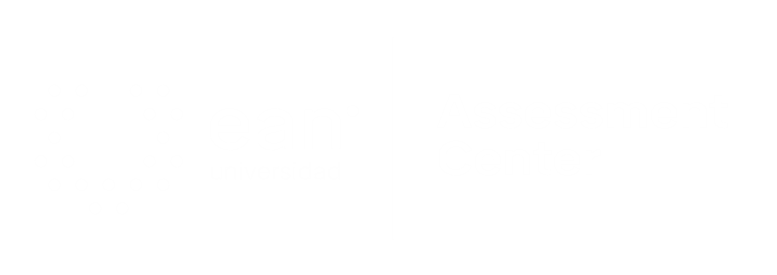 Enunciado
La palabra “porrazo” sigue una pauta de formación de palabras en español. Para usted, ¿Qué procedimiento explica la formación de esta palabra?:
Opciones de respuesta
a. Derivación, porque implica la formación de la palabra por medio de un sufijo.
b. Composición, porque se compone de dos palabras que forman una tercera.
c. Parasíntesis, porque se presenta simultáneamente la derivación y la composición.
d. Onomatopeya, porque con la palabra se intenta reproducir o imitar sonidos reales.
a
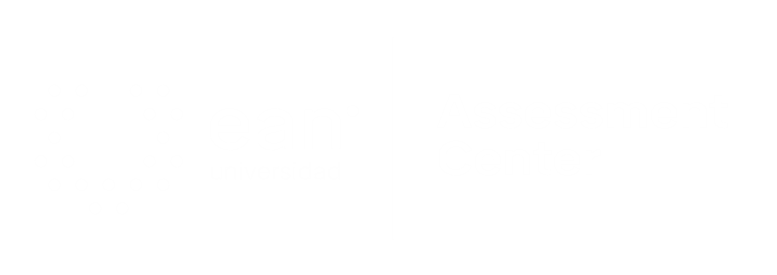 2. Caso o situación problémica
Lea el siguiente texto:

El famoso escritor Gabriel García Márquez, más conocido como Gabo —gracias al subdirector del Espectador, Eduardo Zalamea— recibió el Premio nobel de literatura en 1982. Su obra más conocida es Cien años de soledad, libro que figura como uno de los grandes clásicos hispanos de todos los tiempos.
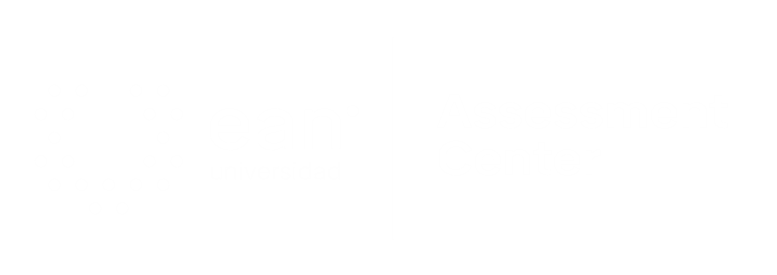 Enunciado
En el texto anterior, con relación al uso de las mayúsculas y las minúsculas, lo correcto sería escribir:
Opciones de respuesta
el Espectador y premio nobel de literatura.
El Espectador y Premio nobel de literatura.
El Espectador y Premio Nobel de Literatura.
el Espectador y Premio Nobel de Literatura.
c
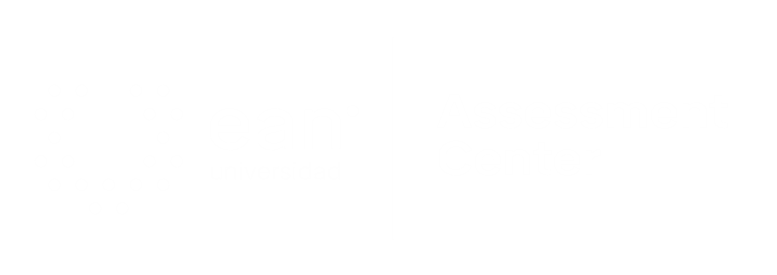 3. Caso o situación problémica
Lea el siguiente texto:
 
La desigualdad en el mundo es cada vez mayor, generando una crisis humanitaria sin precedentes. Estamos seguros de que la situación se agravará si los gobiernos no destinan los recursos necesarios para proteger los derechos de los más vulnerables.
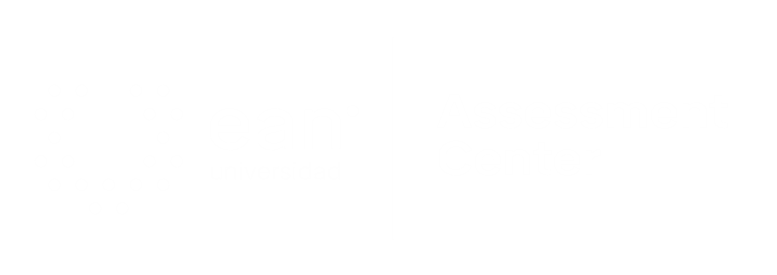 Enunciado
En el texto anterior se comete un solecismo porque:
Opciones de respuesta
a. El gerundio “generando” indica un acto que es posterior al señalado en el verbo principal.
b. En la locución “sin precedentes”, el sustantivo debe ir en singular para concordar con “crisis”.
c. Hay una redundancia, pues “crisis” y “humanitaria” se refieren a la misma problemática.
d. Se presenta un dequeísmo: no se debe usar la preposición “de” antes de la conjunción “que”.
a
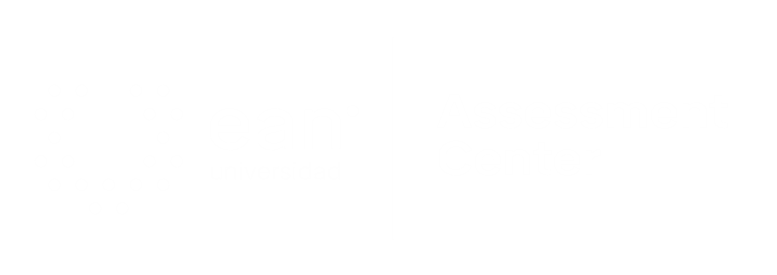 4. Caso o situación problémica
A propósito de la lexicología, Lara (2006) nos recuerda que la forma en que denominamos los objetos y las acciones obedece a valores determinados por la sociedad como la cortesía, la urbanidad, la concepción de moralidad, la solidaridad de los grupos, las diferencias de generación entre las personas, entre otros (p.218). Se advierte, entonces, la existencia de temas tabú en las sociedades y, por tanto, la existencia de vocablos que se juzgan incorrectos, ofensivos, agresivos, discriminatorios o fuertes en un habla o escritura respetuosa. Las reglas sociales propondrán, entonces, sustituir dichos vocablos por otros que se acepten o, al menos, toleren socialmente.

Lara, L. F. (2006) Curso de lexicología. México: El Colegio de México.
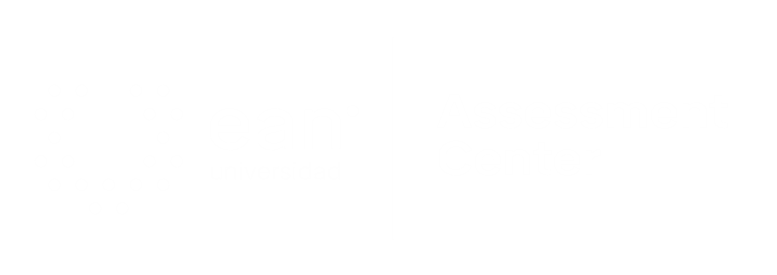 Enunciado
Observe, a continuación, el titular y el encabezado de un reportaje del diario El País, centre su atención en las palabras que se destacan en el recuadro rojo. El empleo de estos vocablos ilustra el fenómeno lingüístico conocido como:
Imagen tomada y adaptada de https://elpais.com/elpais/2014/06/06/eps/1402055892_298931.html
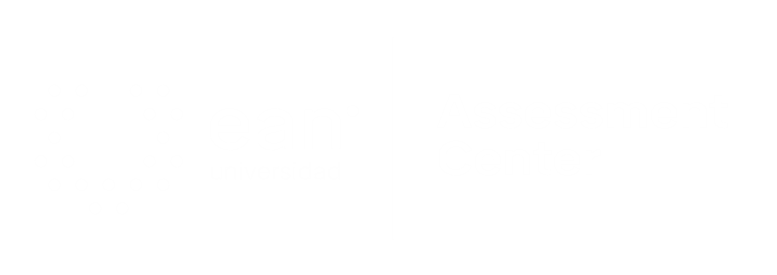 Opciones de respuesta
a. Disfemismo.
b. Metáfora.
c. Barbarismo léxico.
d. Eufemismo.
d
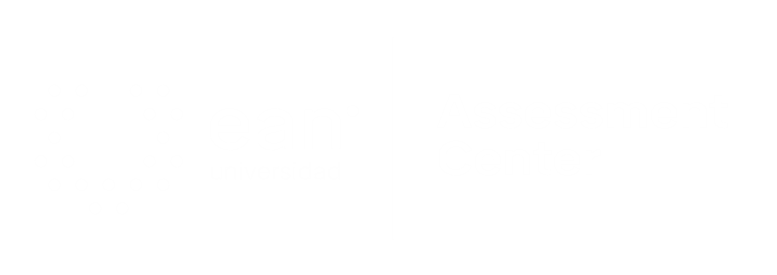 5. Caso o situación problémica
La marcación es el recurso o procedimiento que se utiliza en el diccionario para caracterizar un elemento léxico, señalando sus restricciones y condiciones de uso. Las marcas por lo general aparecen en el diccionario en forma de abreviatura, precediendo la definición del elemento léxico. Estas brindan al usuario información relacionada con: la obsolescencia o novedad de un término, si se trata de una voz panhispánica o local, las posibles connotaciones, la frecuencia de uso, si corresponde a un registro formal o informal, entre otros aspectos (Fajardo, 1997).
 
Fajardo, A. (1997) Las marcas lexicográficas: concepto y aplicación práctica en la Lexicografía española. Revista de Lexicografía, (3), pp. 31-57.
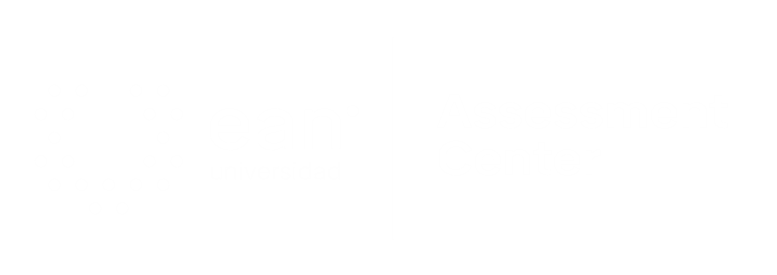 Enunciado
En la información que ofrece el Diccionario de la lengua española para el elemento léxico “testar”, se aprecia la marca desus. (desuso). A propósito de la información que brinda al usuario, es correcto afirmar que esta marca puede clasificarse como:
Ejemplo tomado de https://dle.rae.es/testar#SCFnCp6
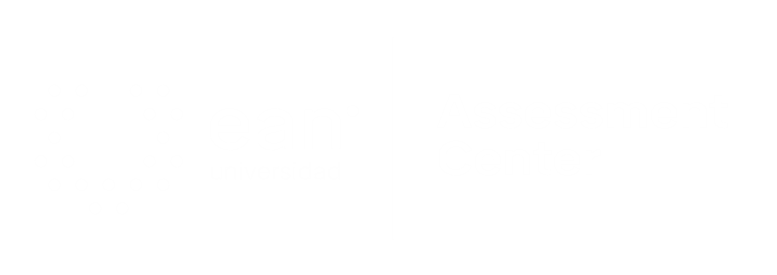 Opciones de respuesta
a. Una marca connotativa, pues indica que es un término despectivo y, por eso, no se suele utilizar este vocablo.
b. Una marca diatópica, pues indica que este vocablo no se utiliza en ninguno de los países hispanohablantes.
c. Una marca diacrónica, pues indica que se trata de una palabra obsoleta, poco usada en la actualidad.
d. Una marca diastrática, pues indica que se trata de una palabra obsoleta, poco usada en la mayoría de estratos o clases sociales.
c
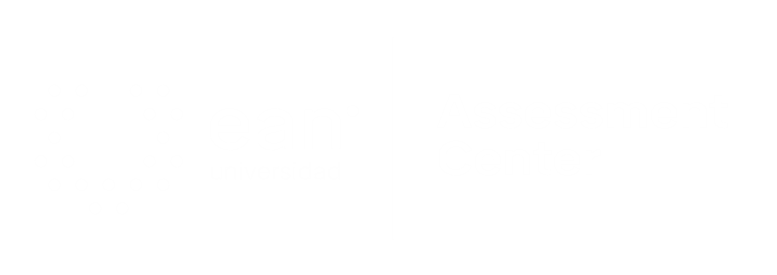 6. Caso o situación problémica
Debido a la diversidad lingüística del español, el uso de la variedad denominada “español panhispánico” o “español global” toma fuerza cada vez más en contextos organizacionales y de comunicación. Como su nombre lo indica, se trata de una variedad ajena a los localismos y a las características propias de una u otra zona dialectal, es decir, que puede usarse en la comunicación con hablantes de cualquier país hispano, sin riesgo de que se produzcan fallos en la transmisión y la recepción del mensaje.
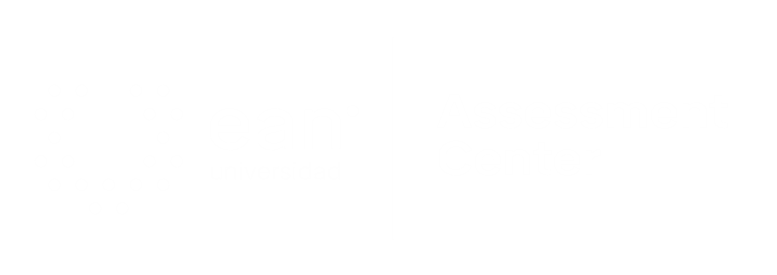 Enunciado
Suponga que usted tiene el encargo de traducir las entradas de un blog sobre noticias y recursos relacionados con el veganismo y el vegetarianismo. A continuación, observa el título de una de esas entradas. De las cuatro propuestas de traducción que se ofrecen para este título, ¿cuál correspondería a una versión en un español panhispánico o global?
Imagen tomada de https://www.veganfoodandliving.com/news/reebok-sustainable-vegan-training-shoes/
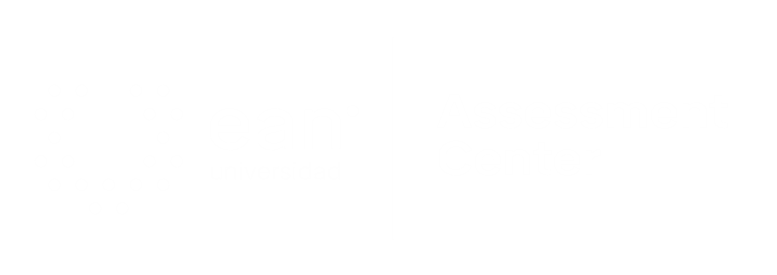 Opciones de respuesta
a. Reebok lanzará versión vegana y sostenible de sus zapatillas.
b. Reebok lanzará versión vegana y sostenible de sus tenis.
c. Reebok lanzará versión vegana y sostenible de su calzado deportivo.
d. Reebok lanzará versión vegana y sostenible de sus deportivas.
c
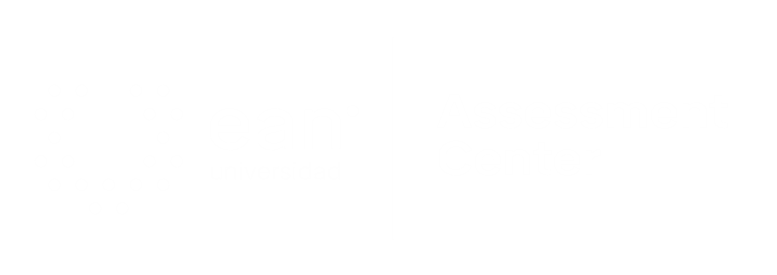 7. Caso o situación problémica
Las transformaciones sociales, culturales y tecnológicas provocan que las lenguas cambien con el paso del tiempo y que, por tanto, surja la necesidad de incorporar nuevas palabras para poder etiquetar esas cosas y realidades que se introducen en la vida diaria.
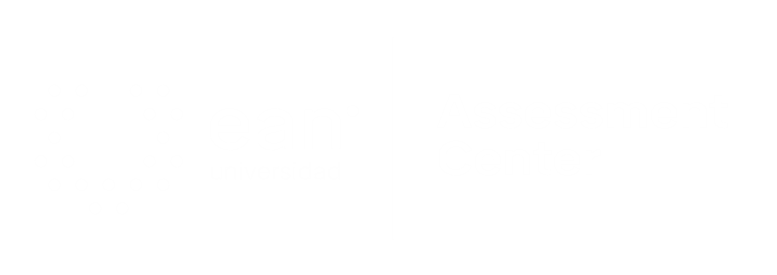 Enunciado
La pandemia del covid-19, por ejemplo, trajo consigo la creación de nuevos vocablos y dejó ver la creatividad léxica del español. En el siguiente titular, se aprecia el uso del verbo “sanitizar”, revíselo. Respecto al empleo de esta forma léxica en ese contexto, es correcto afirmar que:
Tomado de: http://www.lanacion.cl/consejos-para-sanitizar-correctamente-frutas-y-verduras/
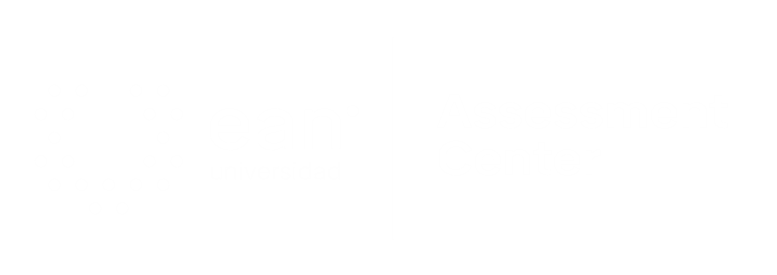 Opciones de respuesta
a. Se trata de un extranjerismo superfluo o innecesario, puesto que es un calco de la voz inglesa sanitize y en español existen términos equivalentes que funcionan perfectamente en el contexto (desinfectar, higienizar, limpiar).
b. Se trata de un extranjerismo necesario porque en español no existen términos equivalentes para la voz inglesa sanitize. Las formas “desinfectar” o “higienizar” se deben utilizar únicamente al referirse a espacios o superficies, no a las frutas y verduras.
c. Se trata de un neologismo porque, a pesar de que es un calco de la voz inglesa sanitize, en español se le dio un nuevo significado: esterilizar frutas y verduras.  
d. Se trata de un caso de imprecisión léxica porque las frutas y verduras no se pueden “sanitizar”, el término más adecuado para el contexto es “desinfectar”.
a
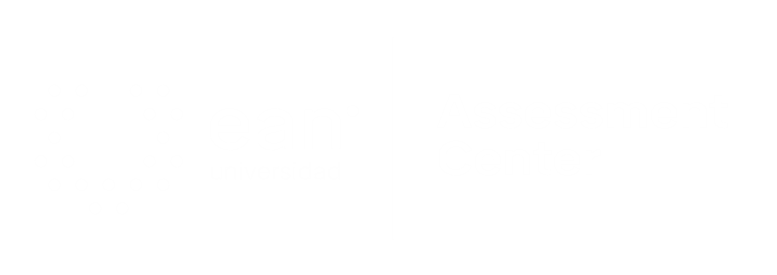 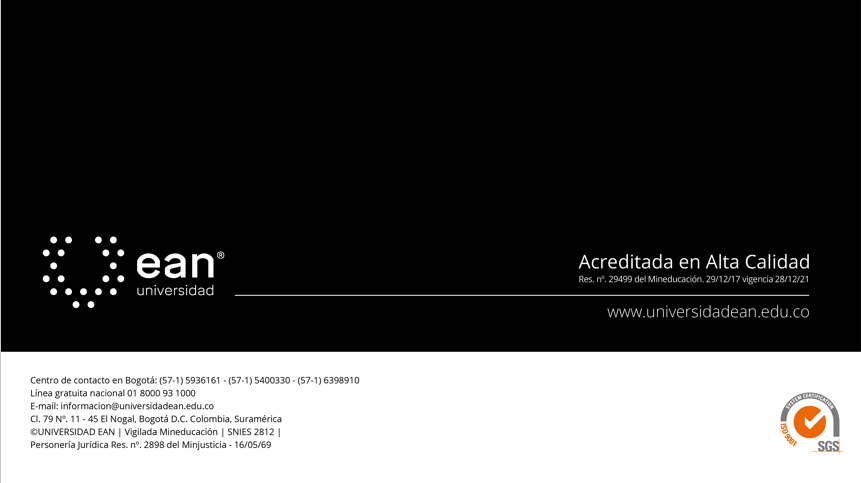